GRPE Workshop
24th May 2024, Session No.1
Power Determination Regulation of Korea
24th May. 2024
Current States on Power Determination Regulation of Korea
KMVSS No. 106
Scope and Application
 - All Passenger vehicles, Buses and Trucks
 - All ICE(Internal Combustion Engine), Electric drive train and REESS(rechargeable energy storage system)

Requirement
 - ICE




 - Electric drive train


-
Stance for Applying System Power Determination of Korea
Draft Rules on the System Power Determination (UN GTR No.21)
 - Scope (draft) : (3.5 tons or less) Hybrid vehicles and                                                             Pure electric vehicles(more than one propulsion energy converter)
Test facilities









Current States
 - Prepared draft rules and facilities for introduction / Monitoring changes for harmonization
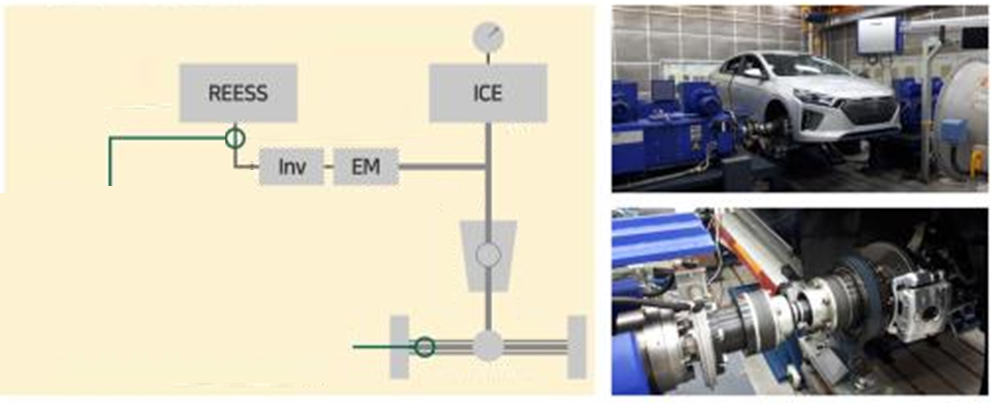 MeasurementPoint #1
MeasurementPoint #2